PCN update and future plans
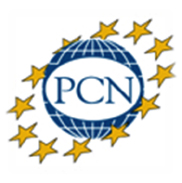 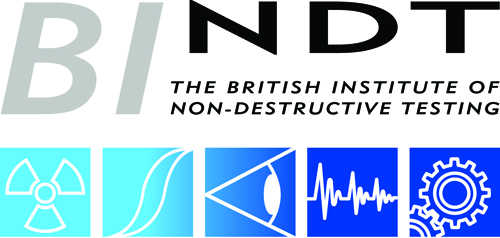 David GilbertSession E
Materials Testing 2019Telford, September 2019
[Speaker Notes: Silo?]
Safeguarding PCN
NEW: New more rigorous assessment of ATO and AQB applications. 
Full 4-day training for aspirant AQBs & ATOs 
Each AQB has to advise what examinationsare being held each week –including locations
Drop-in audits worldwide
Online examinations 
Full secret shopper programme
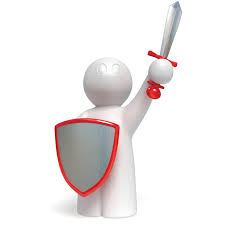 [Speaker Notes: We have implemented many things to improve the control of AQBs and ATOs and many other improvements that will have a positive impact for candidates. 

NEW: New more rigorous assessment of ATO and AQB applications. 
Full 4-day training for aspirant AQBs & ATOs 
Each AQB has to advise what examinationsare being held each week –including locations
Drop-in audits worldwide - proving beneficial in assisting ATOs and AQBs in dealing with any issues as they occur
Online examinations 
Full secret shopper programme

Other things;
ID cards issued to all Examiners/Invigilators/Trainers
Electronic submission of results notices and certificates]
The PCN Scheme
The PCN Scheme currently meets and exceeds the requirements of BS EN ISO 9712:2012 in many areas. Some of these areas include:
The number of samples given
The increased experience time period required for PCN certification
The pass marks required to achieve an industry-driven distinction grade of 80%
Our ability and commitment to act upon information received that could have been detrimental to the overall reputation of the PCN scheme.
[Speaker Notes: The PCN Scheme currently meets and exceeds the requirements of BS EN ISO 9712:2012 in many areas. Some of these areas include:  
<>
No. of samples given
<>
The no. of experience hours required for PCN certification
<>
80% pass mark for distinction grade
<>
Our ability and commitment to act upon information received and investigate to avoid situations that could be detrimental to the overall reputation of the PCN scheme
<>]
Warning:  International Academy of NDT
They’re still at it!...
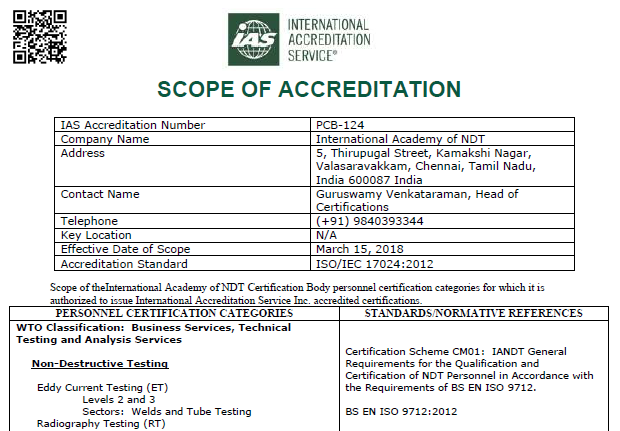 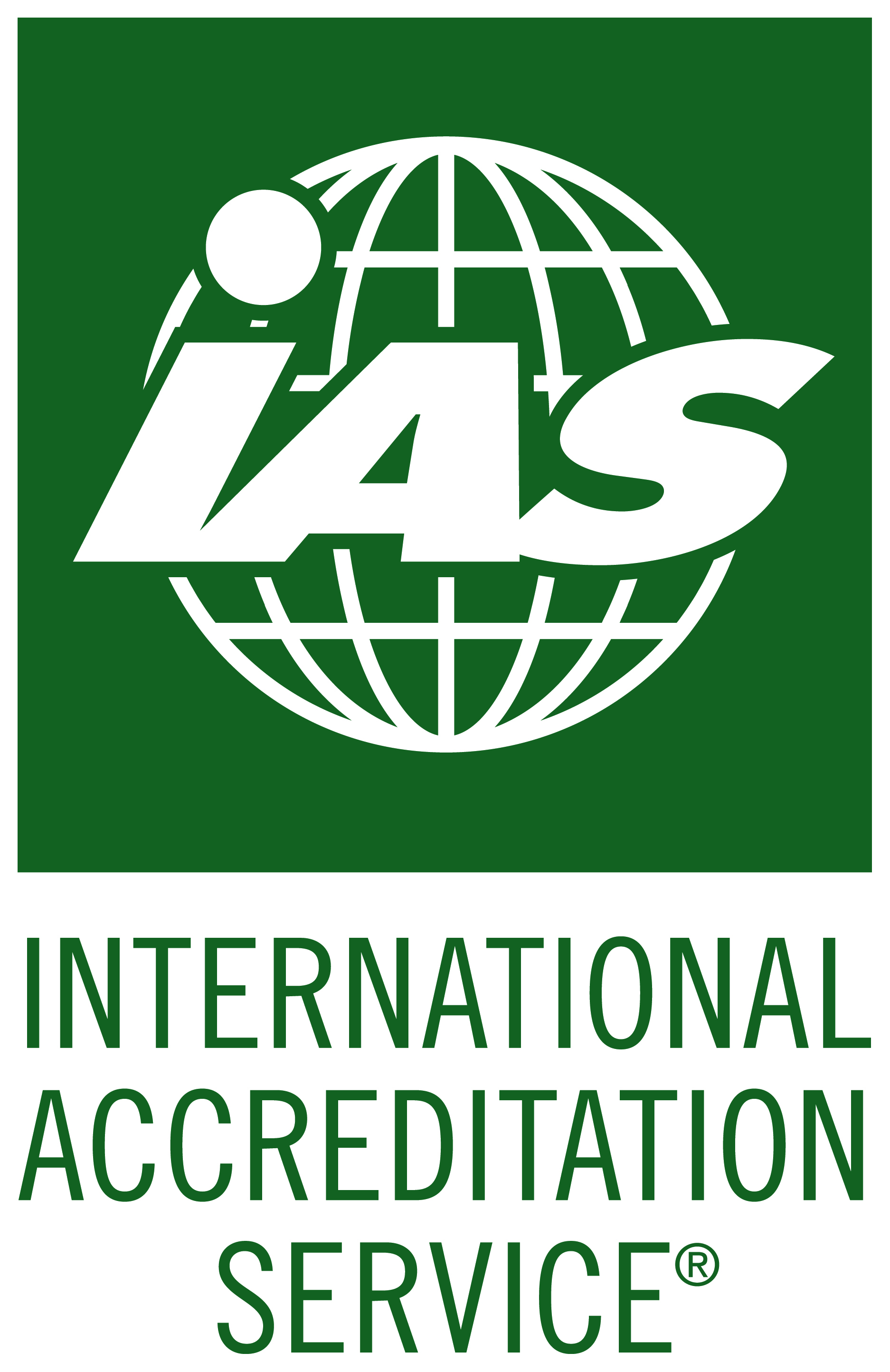 [Speaker Notes: Talking about other schemes….
<>
We want to draw your attention to this organisation, which is now operational and been accredited by the International Accreditation Service (IAS).
<>
<>
The organisation is run by the same people – or some of them – who also ran NDT International.

<>]
Warning:  International Academy of NDT
The International Academy of NDT (formerly NDTI) has also:
Plagiarised BINDT’s PCN Scheme documents.
Made use of the PCN logo in their rebranding.
Made contact with BINDT’s clients, ATOs and AQBs using unauthorised data sources.
Remain non-compliant with BINDT’s repeated requests to return all of its scheme documentation.
[Speaker Notes: They have:

Plagiarised BINDT’s PCN Scheme documents.
<>
Made use of the PCN logo in their rebranding (very similar)
<>
Made contact with all of the BINDT’s clients, ATOs and AQBs using unauthorised data sources. 
<>
Remain non-compliant with BINDT’s repeated requests to return all of its scheme documentation.]
In summary
The number of PCN certificate holders is now steadily rising following the malpractice incident, which resulted in the withdrawal of a significant number of certificates.
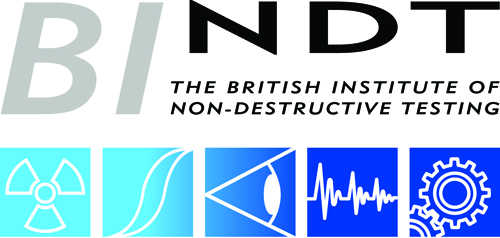 Several measures have been put in place to ensure that this type of thing cannot happen again with PCN certification, including routine use of secret shoppers, drop-in audits and monitoring of exams.
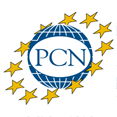 It is encouraging that we appear to have turned the corner, confidence in the scheme is being restored and our reputation is recovering.
[Speaker Notes: In conclusion
<>
The number of PCN certificate holders is now steadily rising following the malpractice incident, which resulted in the withdrawal of a significant number of certificates.
<>
Several measures have been put in place to ensure that the malpractice that we experienced cannot happen again with PCN, including routine use of secret shoppers, drop-in audits and monitoring of exams.
<>
It is encouraging that we appear to have turned the corner, confidence in the scheme is being restored and our reputation is recovering.]
The Ethics Pyramid
Ethical valuesand principles
Ethical compass
Personal codeof ethics
[Speaker Notes: Ethics

The moral principles that govern a person's behaviour or the conducting of an activity.

5 fundamental principles:

Integrity. Being straightforward, honest and truthful in all professional and business relationships. You should not be associated with any information that you believe contains a materially false or misleading statement, or which is misleading by omission. 
Objectivity. Not allowing bias, conflict of interest or the influence of other people to override your professional judgement.
Confidentiality. You should not disclose professional information unless you have specific permission or a legal or professional duty to do so.
Professional competence and due care. An ongoing commitment to your level of professional knowledge and skill. Base this on current developments in practice, legislation and techniques. Those working under your authority must also have the appropriate training and supervision.
Professional behaviour. To comply with relevant laws and regulations. You must also avoid any action that could negatively affect the reputation of the profession.

Personal, corporate, principle

Acknowledge Jörgen Backersgård, Testing & Quality manager at Dekra, member of the  Swedish Association for Testing, Inspection & Certification (TIC)]
Influences from stakeholders and the surroundings can have impact – positive and negative
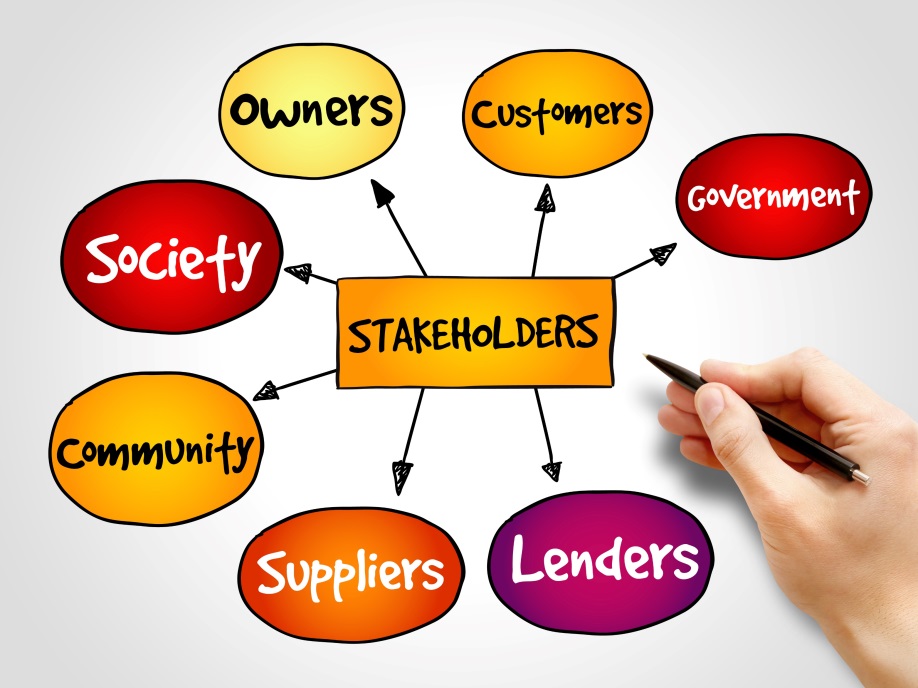 Any group or individual who can affect or is affected by the achievement of the organisation’s objectives
Companies are expected to take a proactive role in social responsibility, fulfil international conventions and work for sustainability 
A serious TIC company is expected to deliver correct and independently based results
8
[Speaker Notes: Need to identify, evaluate, and address threats to compliance with the fundamental principles.
There are many influences… from stakeholders and surroundings; groups or individuals.

Companies should adopt a 'threats and safeguards' approach to resolving ethical issues. This means that if you think there is a threat, you should assess whether the threat is significant. Then, take action to remove or mitigate it.

Employing institutions often have safeguards: whistleblowing or grievance procedures. Safeguards are also created by the profession, legislation or regulation.]
Trust for what we do is the ultimate goal – for this we need quality and good ethics
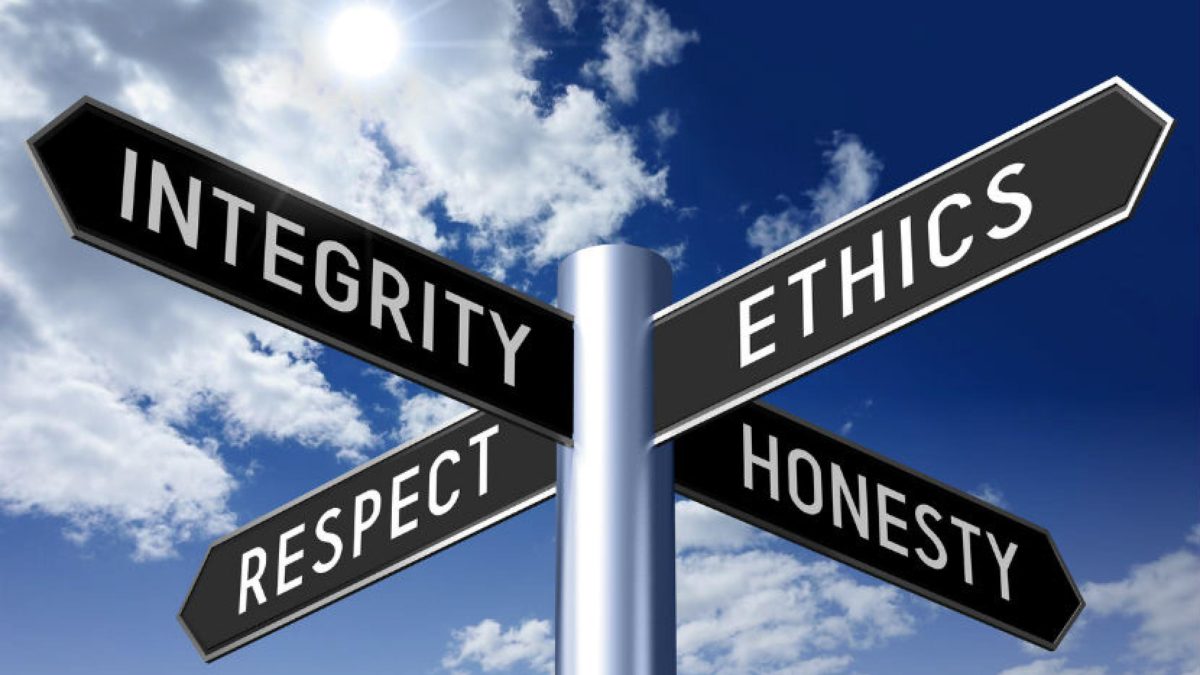 Trust in everything we do is fundamental to our existence as well as for the  development of the TIC market – in all levels of the value chain... Ultimately to secure our future.

Competence and professionalism
Respect, integrity and independence
Counteract corruption in all forms incl. extortion and bribery
Behaviour and attitude
Quality & service
9
[Speaker Notes: Trust for what we do is the ultimate goal – for this we need quality and good ethics

Trust in everything we do is fundamental to our existence as well as for the  development of the TIC market – in all levels of the value chain... Ultimately to secure our future.

Competence and professionalism
Respect, integrity and independence
Members shall counteract corruption in all forms incl. extortion and bribery
Behavior and attitude
Quality & service]
Certification
Deliverables:
On-line exams
On-line submission of results notices
More useful management information
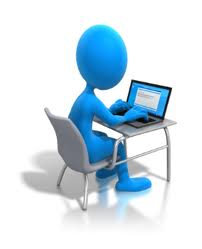 [Speaker Notes: The report also concluded that time, money and effort must be spent on speeding up planned IT improvements. 

We have been very pleased indeed with the launch of our first online exams and we are certain that this will help to protect the quality and robustness of the PCN Scheme.

Arthur will be describing more of the benefits in the next presentation and how we will soon be rolling-out the new system to all AQBs in a phased transition.

Currently we have MT, PT, RT and UT and the ultimate goal is to have all theory examinations, across all methods and sectors on-line and this will provide for a more secure and efficient qualification process.

Another example is the introduction of a system for the online submission of examination results notices, from the AQB directly into PCN, avoiding duplication of data entry, minimising the risk of errors and improving efficiency. We are also developing a new API that will help with the interface between this system and the AQB’s own system further improving efficiencies for both parties.

We are also developing a new system to extract data from the PCN database to provide the reports we need for management information, helping us with forecasting and trend analysis. 

As I mentioned earlier there are a number of measures we have taken to tighten up the whole training and exam process and make it more efficient, for example the use of secret shoppers, monitoring and the like.]
Moving forward
Going forward:
Electronic certificates to speed turnaround time and be more efficient
Electronic forms – linked in with overall IT developments
Modular approaches on new certification developments
Revised programmes for RT, ECT, PA and TOFD
New programmes in plant inspection, marine,PMI and CM
Meet or exceed new ISO 9712 and adapt to Brexit
[Speaker Notes: Going forward:

Electronic certificates to speed turnaround time and be more efficient<>
Electronic forms – linked in with overall IT developmentshelp with many currently time-consuming and labour-intensive tasks such as applications.
<>
Modular approaches on new certification developments
<>
Revised programmes for RT, ECT, PA and TOFD (and possibly rail)
<>
New programmes in plant inspection, marine, PMI and CM, and others
<>]
In conclusion
PCN is enhancing its reputation by putting in place safeguarding measures such as online exams
Investing in technology to produce efficiencies
Improving customer service and satisfaction
Continue to be recognised as the leadinginternational accredited independent certifying body
[Speaker Notes: In conclusion

PCN is enhancing its reputation by putting in place several safeguarding measures that will help to protect the quality and robustness of the scheme.

The launch of online exams is a huge step in this direction.

On top of that a significant amount of money and resources are being put into improving certifications turnaround times and efficiencies through the application of technology. Examples include electronic submission of results notices and application handling.

Furthermore, customer service and satisfaction have been made priority items and staff are empowered to 

All in all, BINDT’s certification services, marketed under the PCN Scheme, have built up an enviable international reputation for certification of personnel in the testing, inspection and condition monitoring fields, indicating that the certificated personnel demonstrate conformity to the relevant documents in performing the defined tasks.

We want to continue to be recognised as a global leader in setting and upholding professional standards and providing good practice guidance within NDT, CM, SHM and all related disciplines.

To this end we have taken several significant steps towards safeguarding our scheme and we are confident that it will continue to meet and in some areas exceed the requirements of the revised ISO 9712 standard when it is issued, as well as continue to flourish in a post-Brexit world.]
Thank you for listening
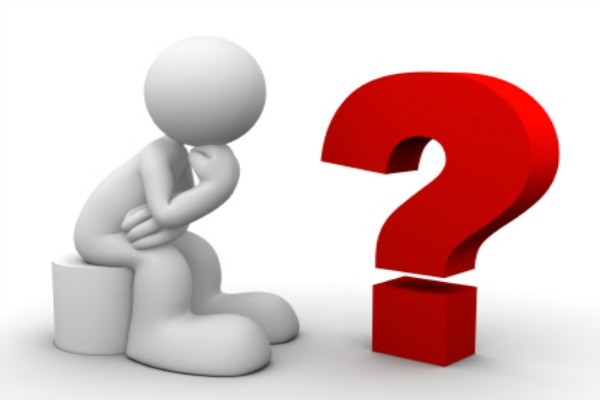 [Speaker Notes: Thank you.

Are there any questions?]